Use rules to manage your email
In the message bar, click Enable Editing,
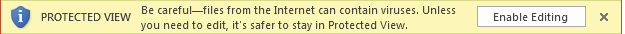 then press F5 or click Slide Show > From Beginning to start the course.
If the videos in this course don’t play, you may need to download QuickTime or just switch to PowerPoint 2013.
Use rules to manage your email
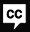 Closed captions
This email was sent to my company’s Film club distribution list.
We’ll create a rule that evaluates if an email was sent to the Film club distribution list,
and if it is, move it from the inbox to a different folder.
I right-click it, point to Rules.
You can move messages from a sender or to whom the email was sent. I click Always Move Messages To: Film club.
If you already have a folder you want to use, click it, and click OK. I want to create a new folder.
I click New, type the name of the folder (Film Club in this example), click OK, and click OK again.
The rule is created and this email as well as future emails sent to the Film Club distribution list,
will automatically be moved to the Film Club folder.
Up next, Use templates to create rules.
Press F5 to start, Esc to stop
1/5 videos
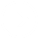 1:23
2:42
4:28
4:22
4:55
Help
Introduction
Template rules
New Rules, part 2
Other actions
Feedback
Summary
Create new rules
Use rules to manage your email
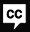 Closed captions
My company’s working on the big Fabrikam project. I want emails about the project to go into a folder for the project.
In the Rules Wizard, there are templates for some of the more common types of rules,
such as “Move messages from someone to a folder” and “Move messages with specific words in the subject to a folder”.
Templates make it quicker and easier to create rules.
I click “Move messages with specific words in the subject to a folder”.
In the edit box, click the underlined text, “specific words”.
Type a word you want the rule to search for in the subject of emails (search is not case sensitive), and click Add.
You can add multiple words.
Click OK. In the edit box again, click the underlined text, “specified”.
If you already have a folder you want to use, click it, and click OK.
To create a new folder, click New, type the name you want for the folder
(Fabrikam in this example), click OK, click OK again.
The template includes “and stop processing more rules”.
When an email that has Fabrikam in the subject runs this rule, it won’t run any more rules.
I need to stay on top of emails that have my email address in the To box, so I want them to stay in my inbox.
We’ll create this rule in the Create rules from scratch, part 2 video,
and make sure my rules are in the right order in the Manage, change, stop, and delete rules video.
Click Finish, click OK or Apply, and your rule is created.
Up next, Create rules from scratch.
On the Home tab, I click Rules, and click Manage Rules & Alerts. Click New Rule.
Press F5 to start, Esc to stop
2/5 videos
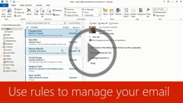 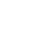 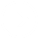 1:23
2:42
4:28
4:22
4:55
Help
Introduction
Template rules
New Rules, part 2
Other actions
Feedback
Summary
Create new rules
Use rules to manage your email
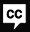 Closed captions
Rules have three parts: conditions, actions, and exceptions.
Conditions evaluate if a rule applies to an email, such as if the subject of the email contains specific words.
If the rule applies to the email, an action does something to it, such as moving the email to a specific folder.
Exceptions provide a way to say, in effect, even if the rule applies, don’t do the action.
A common example is “except if sent only to me”.
In addition to the tons of email sent internally about the Fabrikam project,
customers at Fabrikam also send a fair amount of email.
I want emails from them to go into the Fabrikam folder, unless they’re marked as high importance.
This email’s from Murray Breland. I know he works at Fabrikam because his email address is murrayb@fabrikam.com.
I can create a rule that evaluates if the sender’s email address contains Fabrikam,
and if it does, put it in the Fabrikam folder.
We’re going to create a rule from scratch, so I click the Apply rule on messages I receive blank rule, and click Next.
Conditions contains many options, such as “from people or public group” and “with specific words in the subject”.
I check “with specific words in the senders address”.
In the edit box, I click the underlined text, “specific words”, type Fabrikam, click Add, click OK, and click Next.
Actions also has many options, such as “assign it to the category category”
and “flag message for follow up at this time”.
I check “move it to the specified folder” and “stop processing more rules”.
In the edit box, I click the underlined text, “specified”, click the Fabrikam folder, click OK, and click Next.
In exceptions, there’re options such as “except if it is marked as importance” and “except where my name is in the To box”.
I check “except if marked as importance”, click the underlined text, “importance”, click the down-arrow,
click High, click OK, click Next, type a name for the rule, and click Finish.
When I look at the two Fabrikam rules in the future,
I want to make sure I can look at the rule names and get a basic understanding of what they do.
I click the first Fabrikam rule, click Change Rule, click Rename Rule,
give it a more descriptive name, click OK, and click OK again.
Up next, Create rules from scratch, part 2.
On the Home tab, I click Rules, and click Manage Rules & Alerts. Click New Rule.
Press F5 to start, Esc to stop
3/5 videos
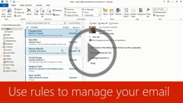 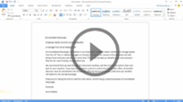 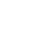 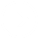 1:23
2:42
4:28
4:22
4:55
Help
Introduction
Template rules
New Rules, part 2
Other actions
Feedback
Summary
Create new rules
Use rules to manage your email
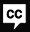 Closed captions
I want to make sure emails that have my email address in the To box stay in my inbox;
that some other rule doesn’t move or delete it.
I click the Apply rule on messages I receive blank rule and click Next.
In conditions, I check “where my name is in the To box”, and click Next.
In actions, I check “stop processing more rules”.
With just this action, if my name is in the To box of an email, it’ll stay in my inbox.
I click Next. I don’t want any exceptions, so I click Next again.
The default title is fine, so I click Finish. The new rule’s in my list of rules, and I click OK.
I just started on a new project for Coho winery. Emails are flying fast and furious. I need a rule to help tame them.
I click the Apply rule on messages I receive blank rule, and click Next.
In conditions, I check “with specific words in the subject or body”.
In the edit box, I click the underlined text, “specific words”, type Coho, click Add, click OK, and click Next.
In actions, I click ”move it to the specified folder”, “assign it to the category category” and “stop processing more rules”.
In the edit box, I click the underlined text, “category”, check the Coho category, click OK.
In the edit box again, click the underlined text, “specified”, click New, type Coho, click OK, click OK, and click Next.
I don’t want any exceptions, so I click Next. Type a descriptive title, and click Finish.
Outlook displays a warning that says this rule will run only when Outlook is running.
This is referred to as a client-only rule.
Certain conditions, actions, and exceptions can only occur in Outlook, not your email server.
For example, an email alert window can only be displayed if Outlook is running. The same is true for playing a sound.
If you create a rule that has at least one condition, action,
or exception that can only occur in Outlook, it’s a client-only rule.
I click OK, and the Coho rule is in my list of rules. Next to the rule it says client-only.
The rule is client-only because Outlook has to be running to assign it to a category. I click OK to close Rules and Alerts.
Up next, manage, change, stop, and delete rules.
On the Home tab, I click Rules, and click Manage Rules & Alerts. Click New Rule.
On the Home tab, I click Rules, and click Manage Rules & Alerts. Click New Rule.
Press F5 to start, Esc to stop
4/5 videos
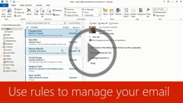 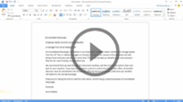 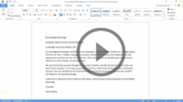 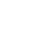 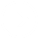 1:23
2:42
4:28
4:22
4:55
Help
Introduction
Template rules
New Rules, part 2
Other actions
Feedback
Summary
Create new rules
Use rules to manage your email
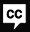 Closed captions
To see the order of your rules, on the Home tab, click Rules, and click Manage Rules & Alerts.
To stop using a rule, but not delete it, on the Home tab, click Rules, and click Manage Rules & Alerts.
When an email is sent or received,
the first rule it is evaluated against is the one at the top of the Rules and Alerts dialog,
then the next rule, and so on. This is your rules list.
But, if the email matches the conditions of a rule and that rule includes the action “stop processing more rules”,
the email will not be evaluated against subsequent rules.
So it’s important that your rules are in the order you want.
The Coho rule is the last rule I created, so it’s at the top of the list and contains the “stop processing more rules” action.
This isn’t what I want.
I want emails I receive, where my name is in the To box, to always stay in my Inbox.
So I click the “where my name is in the To box” rule, and click the Move Up arrow to move it to the top of the list.
The order of the other rules is what I want.
I find it helpful to put “DL:” before rules that use distribution lists in conditions.
I click the Film Club rule, click Change Rule, click Rename Rule,
change the title so that it starts with DL, click OK, and click Apply.
Now it’s time to run the rules and make sure they do what we want.
I click Run Rules Now, click Select All, and click Run Now.
I click Close and OK to close the dialogues, so we can see how the rules worked.
This email in my inbox has Fabrikam in the subject, but I’m in the To box.
So the “where my name is in the To box” rule applied,
which stopped the processing of subsequent rules on this email, keeping the email in the inbox.
This email is from Elaine at Fabrikam. Her email address contains Fabrikam, so the “From Fabrikam” rule applied.
But she marked the email as “High importance”, so the exception for the rule applied, keeping the email in my inbox.
In the Coho folder, there’s one email.
Coho’s in the body of the email, so it was assigned the Coho category and moved to the Coho folder.
In the Fabrikam folder, there’re these three emails.
This email was sent by Murray at Fabrikam.
His email address contains Fabrikam, so the email was moved to this folder by the “From Fabrikam” rule.
The subject of this email and this email contain “Fabrikam”,
so the emails were moved to the Fabrikam folder by the “Fabrikam in subject” rule.
In the Film Club folder, this email was sent to the Film Club distribution list.
The “To Film Club” rule we created in the “Use rules to manage your email” video moved it to this folder.
Un-check the rule you want to stop using, and click OK. To delete a rule, click the rule, click Delete, and click Yes.
Now you’ve got a pretty good idea about how to use rules to manage your email. Of course, there’s always more to learn.
So check out the course summary at the end, and best of all, explore Outlook 2013 on your own.
Press F5 to start, Esc to stop
5/5 videos
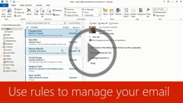 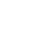 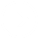 1:23
2:42
4:28
4:22
4:55
Help
Introduction
Template rules
New Rules, part 2
Other actions
Feedback
Summary
Create new rules
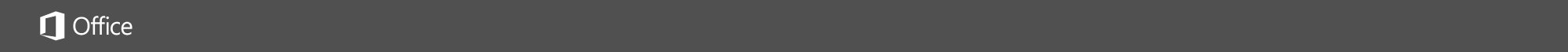 Help
Course summary—Use rules to manage your email
Course summary
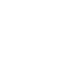 How rules help you manage email messages
Rules help reduce manually filing or taking the same action when a similar message arrives. Unlike Quick Steps, rules typically are always on and run automatically. For example, when a message is received from a specified person, it’s automatically moved to the folder that you designate. 

The Rules Wizard helps you design rules to manage messages. Rules fall into one of two categories — organization and notification.

The Rules Wizard includes templates for the most frequently used rules, which include the following:
Stay Organized    These rules help you file and follow up on messages. For example, you can create a rule for messages from a specific sender, such as Anne Weiler, with the word "sales" in the Subject line, to be flagged for follow-up, categorized as Sales, and moved to a folder named Anne’s Sales.
Stay Up to Date    These rules notify you in some way when you receive a particular message. For example, you can create a rule that automatically
sends a message to a mobile device when you
	receive a message from a family member.
Start from a blank rule    These are rules that you create without the aid of a rule template and that you can completely customize.

Delete a rule
When a rule is no longer necessary, here’s how to delete it:
 Click the File tab.
 Click Manage Rules & Alerts.
 Select the rule you want to delete.
 Click Delete.
 Click OK.

See also
Manage email messages by using rules
Edit an Outlook rule
Import or export a set of rules
More training courses
Office Compatibility Pack
Press F5 to start, Esc to stop
2
3
4
1
5
6
7
8
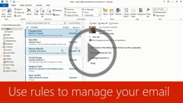 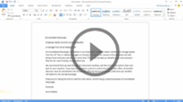 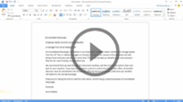 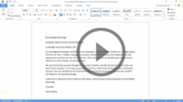 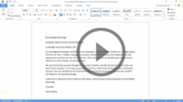 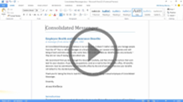 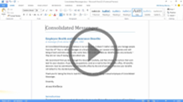 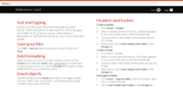 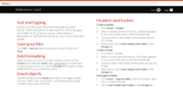 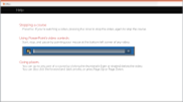 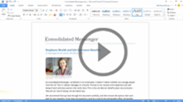 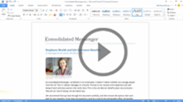 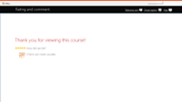 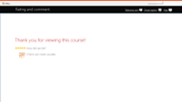 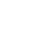 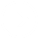 1:23
2:42
4:28
4:22
4:55
Help
Introduction
Template rules
New Rules, part 2
Other actions
Summary
Feedback
Create new rules
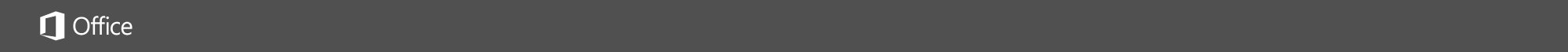 Help
Rating and comments
Course summary
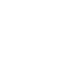 How did we do? Please tell us what you think
Thank you for viewing this course!
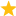 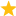 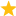 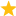 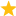 Check out more courses
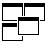 Press F5 to start, Esc to stop
2
3
4
1
5
6
7
8
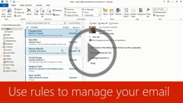 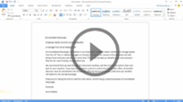 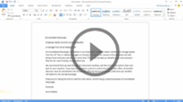 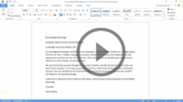 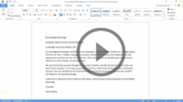 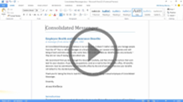 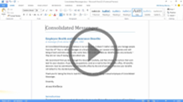 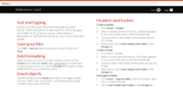 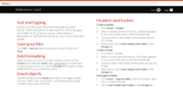 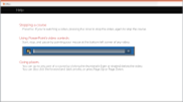 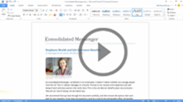 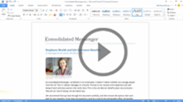 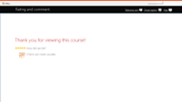 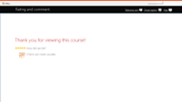 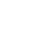 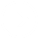 1:23
2:42
4:28
4:22
4:55
Help
Introduction
Template rules
New Rules, part 2
Other actions
Summary
Feedback
Create new rules
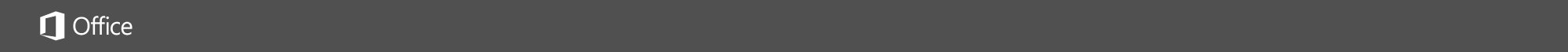 Help
Help
Course summary
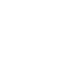 Using PowerPoint’s video controls
Point at the bottom edge of any video to start, stop, pause, or rewind. You drag to rewind.
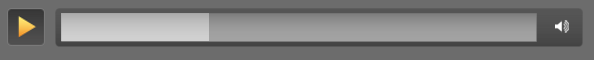 Stopping a course
If you’re viewing online, click your browser’s Back button. If you’re viewing offline, press Esc. If you’re watching a video, press Esc once to stop the video, again to stop the course.
Going places
You can go to any part of a course by clicking the thumbnails (light or shaded) below the video. You can also click the forward and back arrows, or press Page Up or Page Down.
If you download a course and the videos don’t play
Click Enable Editing                     if you see that button. If that doesn’t work, you may have PowerPoint 2007 or earlier. If you do, you need to get the PowerPoint Viewer. If you have PowerPoint 2010, you need the QuickTime player, or you can upgrade to PowerPoint 2013.
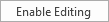 Press F5 to start, Esc to stop
2
3
4
1
5
6
7
8
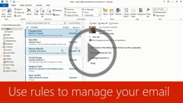 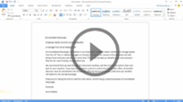 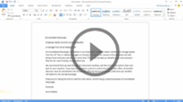 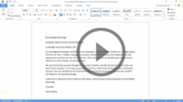 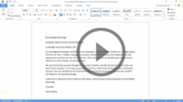 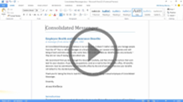 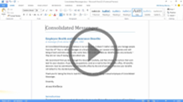 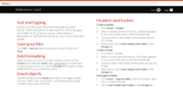 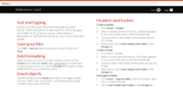 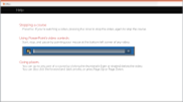 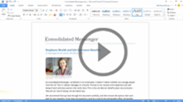 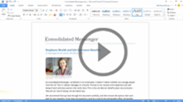 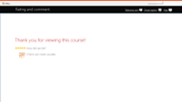 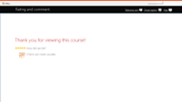 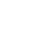 1:23
2:42
4:28
4:22
4:55
Help
Introduction
Template rules
New Rules, part 2
Other actions
Summary
Feedback
Create new rules